Buildings for Mission
Emily Allen, Church Buildings Missioner
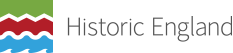 Parish support
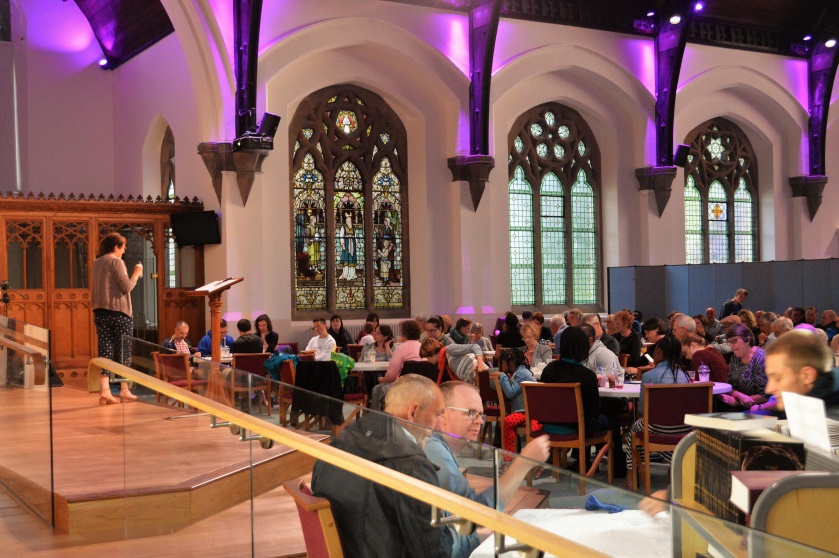 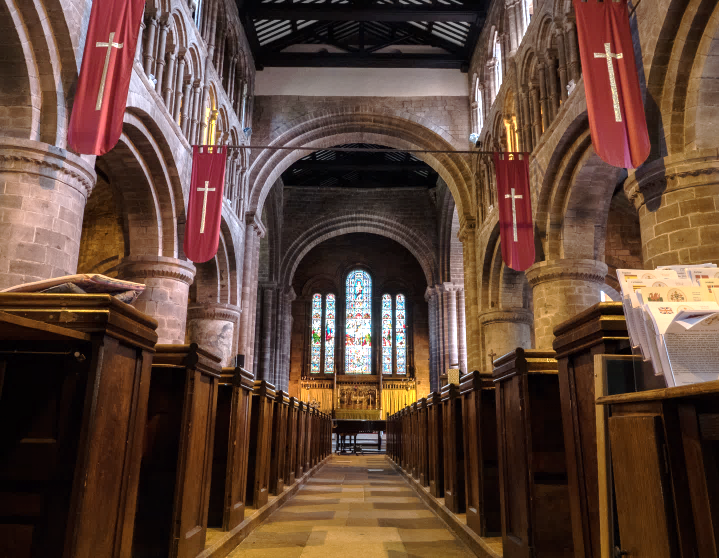 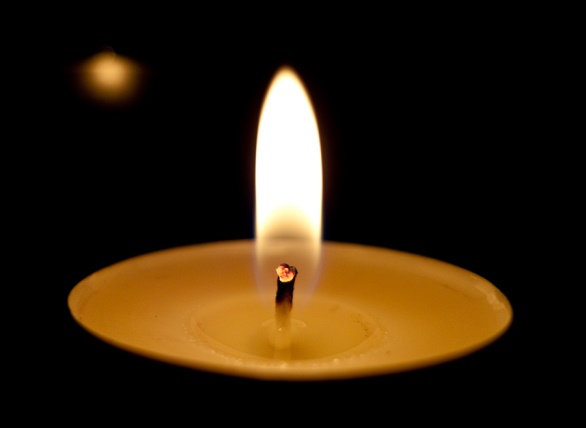 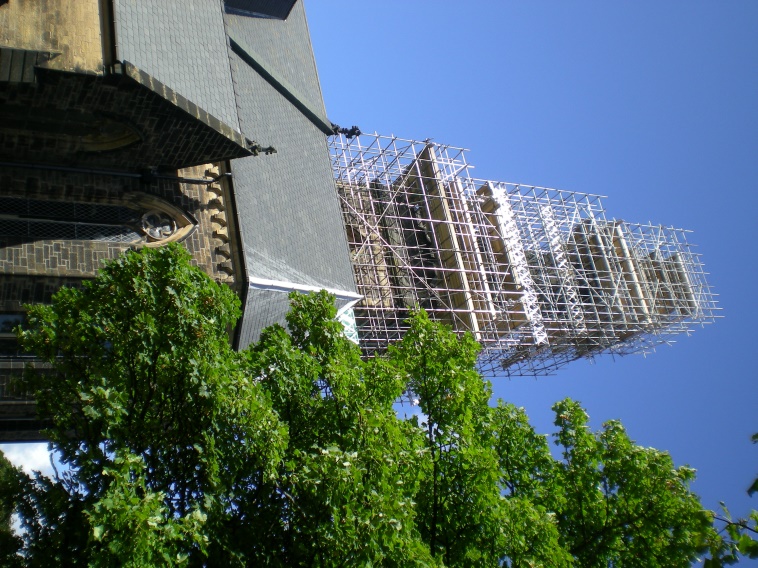 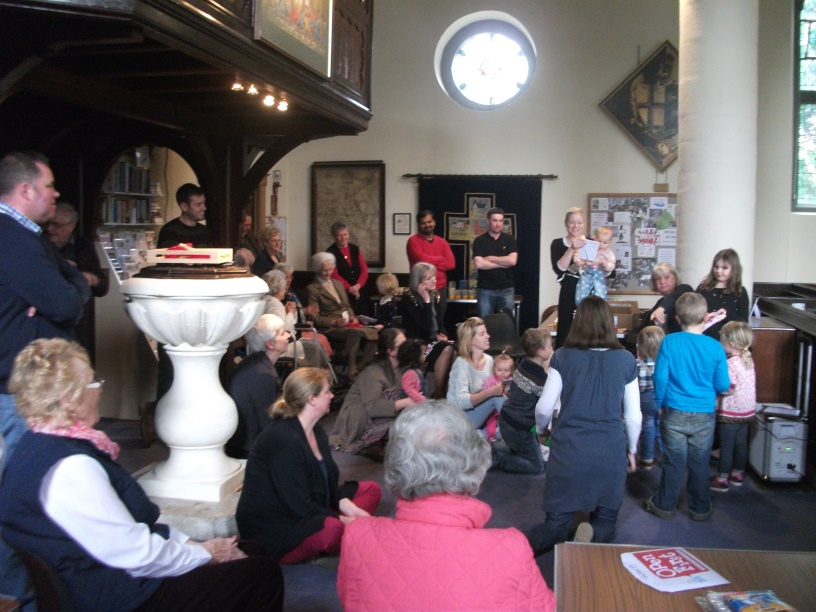 Sacred spaces as one conduit to enable people to encounter Christ
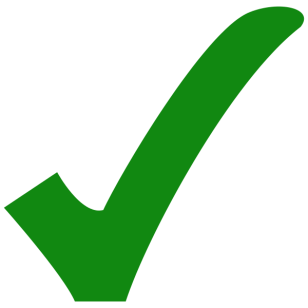 What do you want FROM your building in line with a Godly vision?
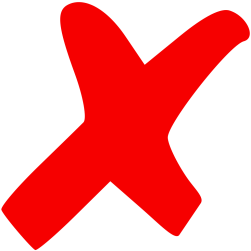 What do you want to do TO your building?
www.chester.anglican.org / Mission / Buildings for mission
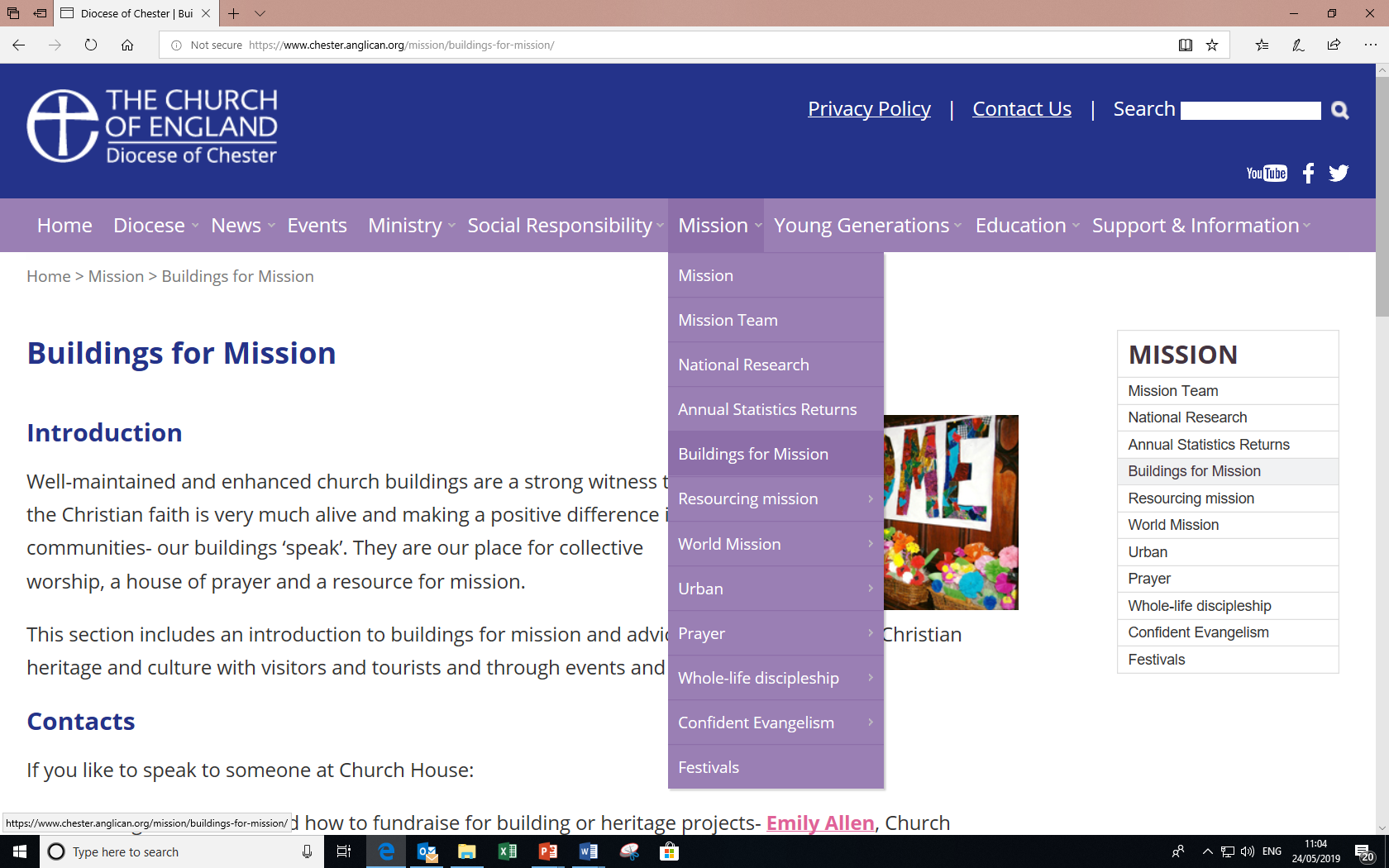 Missional fundraising
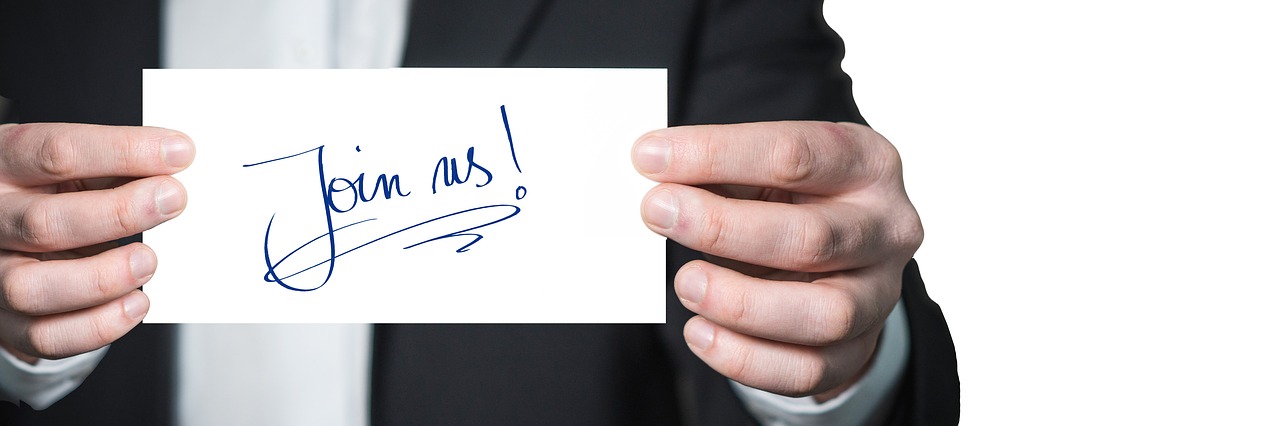 www.chester.anglican.org / Mission / Resourcing Mission
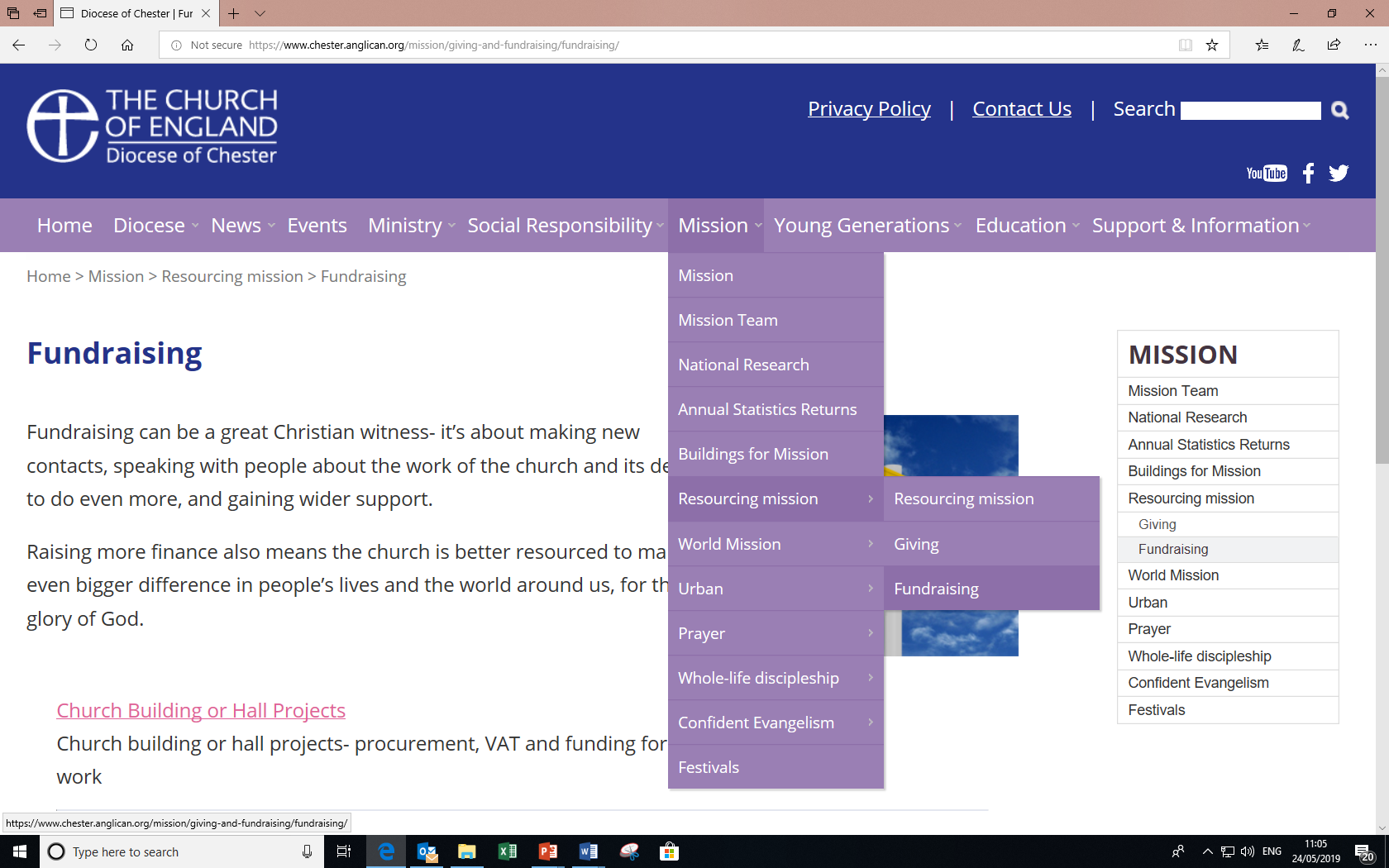 Preventative Maintenancewww.chester.anglican.org/mission/buildings-for-mission/buildings-maintenance
www.maintenancebooker.org.uk
Training 2019 www.chester.anglican.org. Click on ‘Events’
Explorers of church building projects 
 26th Sept (A/V) and 31st Oct (ecumenical)

Managing Events in Your Church 
 Sat 7th Sept 
 
Writing a Successful Grant Application 
 Weds 2nd and repeated Sat 12th Oct
Buildings for Mission
Emily Allen, Church Buildings Missioner

E: emily.allen@chester.anglican.org
T: 01928 718 834 ex268
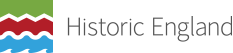